Servizio Formazione, Alta Formazione e Finanziamenti Esterni						         						D. Ferrucci e G. Leoni
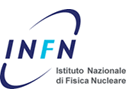 ISTRUZIONI PER L’USO
COME INSERIRE PROPOSTE di CORSI NEL DATABASE DELLA FORMAZIONE
Parte III
LNF 18-09-2014
formazione.lnf.infn.it
Chi può presentare proposte di Corsi ?
TUTTI I DIPENDENTI
1
DOVE SI TROVA IL DATABASE?
http://www.ac.infn.it/personale/formazione/
2
3
[Speaker Notes: DOVETE ACCEDERE ALLA PAGINA CON LA  VOSTRA  USERNAME E PASSWORD]
Chi può frequentare i Corsi ?
Tutti i dipendenti, (TI e TD) previa autorizzazione del Direttore, sulla base di esigenze, tecniche, scientifiche e organizzative, garantendo a tutti pari opportunità di partecipazione e prevedendo, se necessario, la ripetizione dei Corsi
4
All’apertura del DB della 
Formazione il Proponente/
Responsabile del Corso 
dovrà curare attentamente
il dettaglio organizzativo,
indicando obbligatoriamente
Cap. 121210
previsione di spese organizzative

previsione di spese partecipazione     	(Missioni)
Cap. 121450
5

Clicca su: Gestione dei Corsi e dei partecipanti
Segui le istruzioni e riempi tutti i campi obbligatori *
6
Nel menu a sinistra :
✔ Inserisci nuova richiesta
Richiesta corso di formazione

7
[Speaker Notes: Per le CSN indicare quale   CSN1 – 2 -3- 4 - 5]
TIPOLOGIE di CORSO
NAZIONALE
INTERSTRUTTURA
  LOCALE
  ESTERNO
  ALTRE INIZIATIVE
Cliccare su Proposta (Piano Formativo 2015)
Prossimo Passo
8
[Speaker Notes: I Corsi etserni devono indicare la località, la società organizzatrice e nel dettaglio finanziario il costo fisso del corso e quelle di missione.]
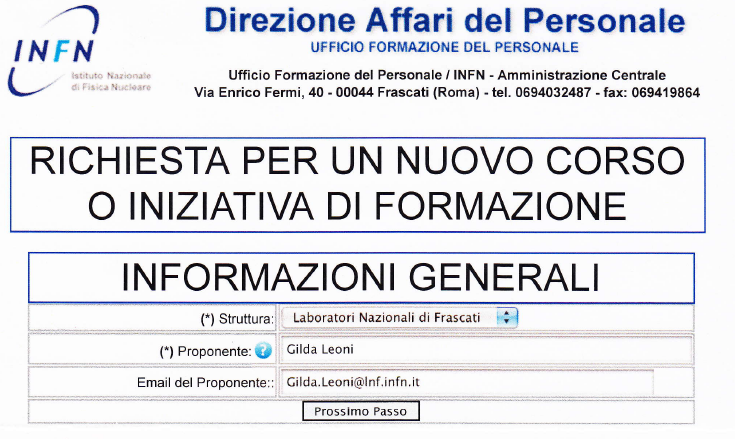 9
PROPONENTE / RESPONSABILE
**
??
Il Proponente è ANCHE Responsabile del Corso
10
* Responsabile
la persona di riferimento 
per l’organizzazione del Corso
11
[Speaker Notes: A stretto contatto con i Referenti per qualsiasi]
Compiti del Responsabile / Proponente
Definisce il Corso: programma e stima dei partecipanti
Inserisce i dati nel database: budget presunto, diviso nei capitoli missioni e organizzazione
 Richiede il preventivo e emette l'ordine: RDA e RUP (se il responsabile del corso è RUP richiede il CIG altrimenti si rivolge al Servizio)
Comunica ai referenti locali l'apertura e la chiusura delle iscrizioni.
Prenota l'aula e il supporto tecnico **
Distribuisce la ** modulistica
12
[Speaker Notes: ** IN COLLABORAZIONE CON I REFERENTI
Giovanni può fare da Rup nelle tematiche si sua competenza]
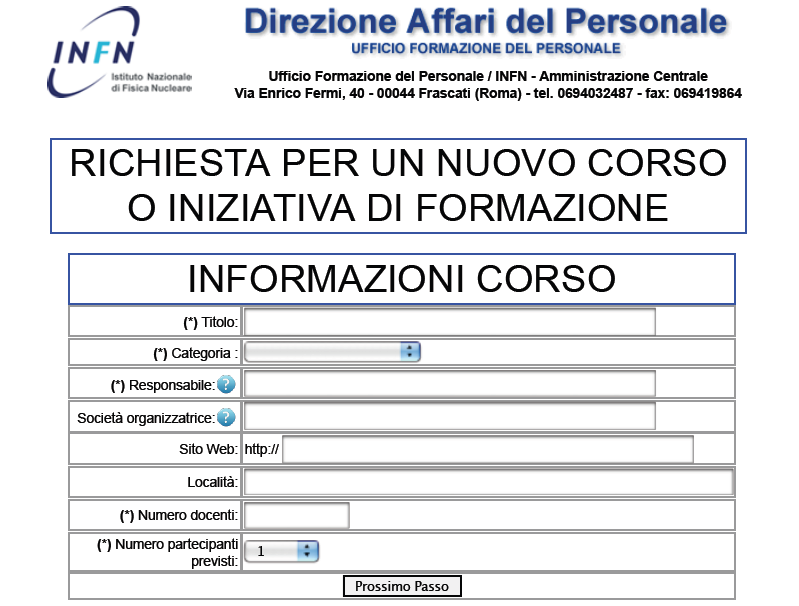 13
[Speaker Notes: Per ogni voce obbligatoria cercate di essere il più precisi possibile.]
Categoria
Amministrativo
 Computing / Software
 Elettronica
 Impiantistica
 Lingua
 Meccanica
 Risorse Umane
 Scientifico
 Sicurezza  ***
Per le proposte formative delle Sicurezze indicare se
	si tratta di corsi obbligatori o non obbligatori
***
14
Società organizzatrice / Ditta / Scuola /
N.B.: i pagamenti per i corsi di formazione eseguiti dagli Enti Pubblici 
         sono esenti da IVA
15
DOCENTI


ESTERNI
INTERNI
16
DOCENTI INTERNI
Il file word per il compenso docenti interni si trova all’indirizzo della pagina Ufficio Formazione AC:

http://www.ac.infn.it/personale/formazione/docs_pdf/priv/index.html)
** Per gli importi dei compensi docenti interni fare riferimento alla 
Disposizione n. 7916 del Presidente INFN del 10/01/2000 disponibile al seguente link:
http://www.ac.infn.it/personale/formazione/docs_pdf/priv/docs/disp_7916.pdf
17
[Speaker Notes: Se il corso prevede docenti interni, potete trovare il file]
COMPENSO DOCENTI INTERNI
Disposizione del Presidente
http://www.ac.infn.it/personale/formazione/docs_pdf/priv/docs/disp_7916.pdf
DISPOSIZIONE  7916 DEL 10.01.2000
Il compenso dei docenti interni è a carico dell’ AC
18
N.B.: è stata inserita una terza opzione per 
il personale tecnico-amministrativo
 che si ritrova tra i giustificativi 
del cartellino sotto la voce 
Docenza INFN in sede con recupero
19
COMPENSO DOCENTI ESTERNI
tre tipologie di pagamento
con partita IVA (si emette RDA ** in seguito alla richiesta di offerta) 
 disposizione del Presidente 
 convenzione (accordo con l’Istituto o Ente erogatore del corso)
** PREVENTIVO FORMAZIONE è alla voce SPESE GEN FUNZ/corsi Lnf
20
ALTRI DATI DA INSERIRE …
(*) Inizio:  es. Marzo 2015
(*) Ore di corso: 	
(*) Numero di giorni del corso:
Prossimo Passo
21
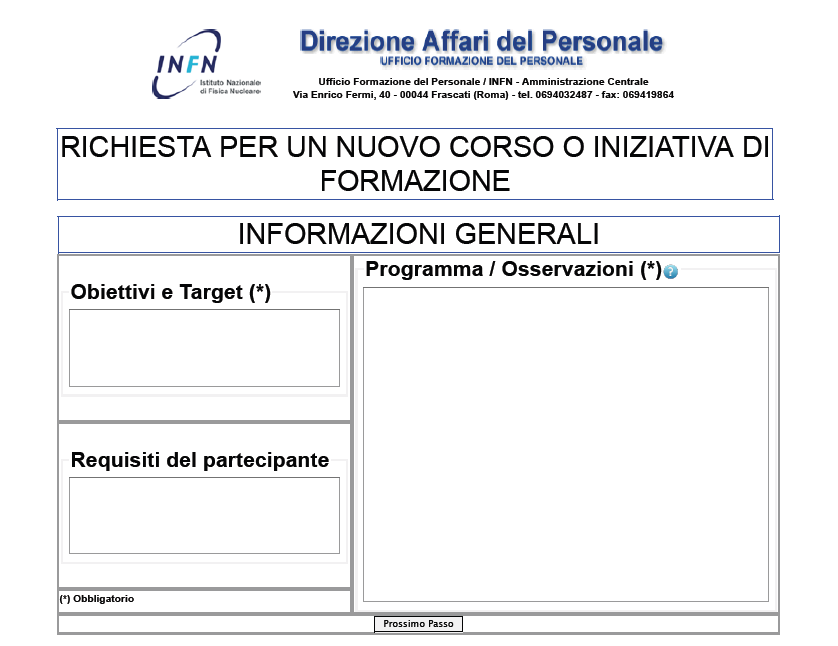 22
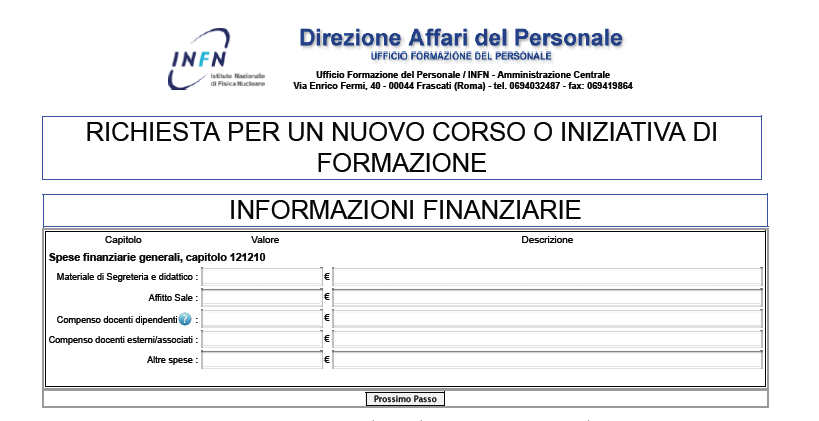 Cap. 121210  Organizzazione Corsi
I capitoli della formazione sono due
Cap. 121450  
Missioni
23
Spese di Missione
La cifra relativa alle spese di Missione    	viene calcolata prevedendo con precisione:

   il numero dei partecipanti in relazione al 	target indicato e moltiplicando tale numero × 	250 € al giorno, oltre 200 € previste come 	spesa media per il viaggio

Esempio: 2 persone a Milano, 4 gg di corso
			 250 x 4 x 2 = 2000 €
			 200 € x 2 = 400 €
			 TOT: 2400 €
24
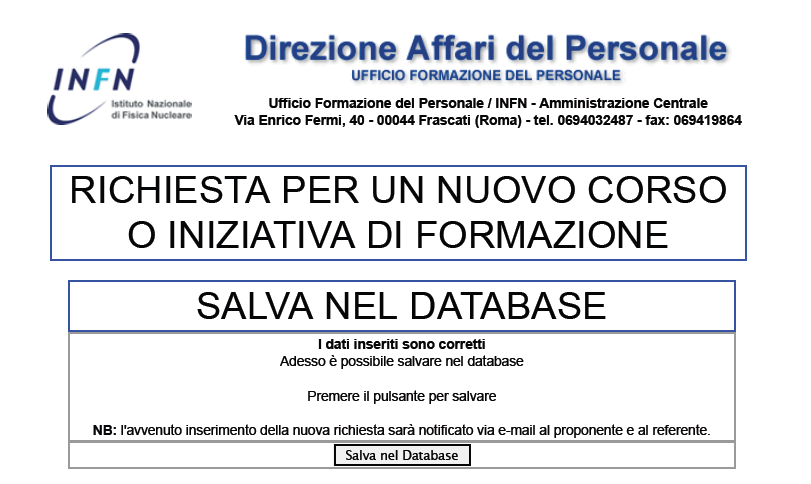 25
Quando inserire le proposte nel database?
26
[Speaker Notes: I REFERENTI COMUNICANO L’APERTURA DEL DATABASE CON UNA E-MAIL A TUTTO  IL LABORATORIO]
MODULISTICA del corso
http://www.ac.infn.it/personale/formazione/docs_pdf/priv/index.html
fogli presenza 
 scheda di valutazione
 programma 
 breve relazione
** TUTTI QUESTI  DOCUMENTI VANNO RINVIATI AI REFERENTI
27
[Speaker Notes: Il RESPONSABILE DISTRIBUISCE I FOGLI DI PRESENZA  AI PARTECIPANTI  (L’ATTESTATO VA RILASCIATO SOLO SE IL PARTECIPANTE AVRà SEGUITO ALMENO IL 50% DEL CORSO
TROVATE LA MODULISTICA ALLA PAGINA: 

TUTTI QUESTI  DOCUMENTI VAMMO INVIATI AL REFERENTE]
SCALA DEI TEMPI
28